２次方程式の利用３
学習の流れ

本時のねらい
「２次方程式を利用して、いろいろな問題を解決しましょう。」
↓
課題の提示
カレンダー
図形での活用場面４
明治図書　数学教育2013年8月号　P57,58参照
問　題　１
下は２０１６年１０月のカレンダーである。縦に並んでいる２つの日数の積が１２０になるところを見つけよう。
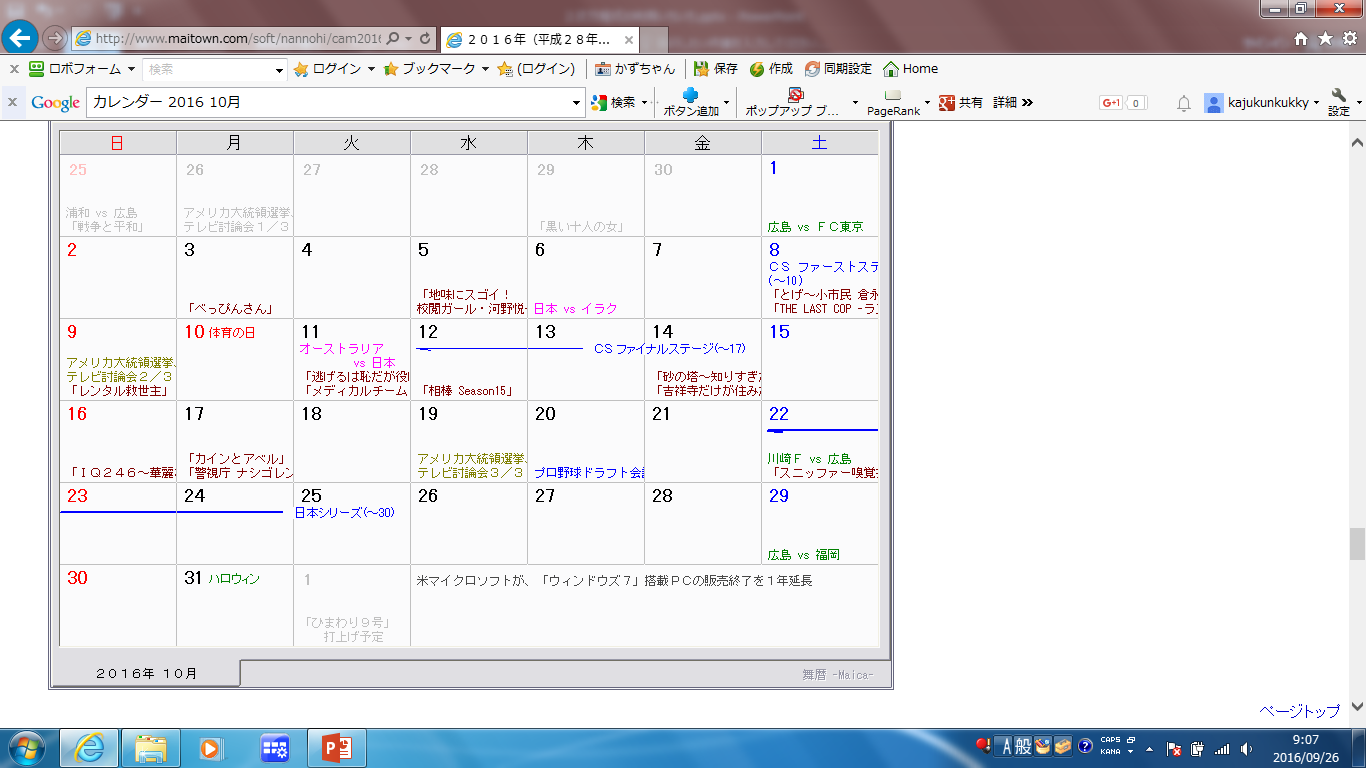 ヒントカード
カレンダーの縦の２つの数の、上の数をｘとすると、下の数はつねに（　　　　）と表される。この２つの積が１２０になるので、式は
（　　　　　　　　　　　　　　　　　　　）
小テスト
ある数　ｘ　を、２乗しなければならないところを、間違えて２倍したため、計算の結果は１２０だけ小さくなりました。この数　ｘ　を求めなさい。
Ｂ
問　題　２　ヒントカード
ＯＡ＝（　　　）ｃｍ　　　ＯＢ＝（　　　）ｃｍ
ＣはＯＢの中点なのでＯＣ＝（　　　）ｃｍ
点Ｐは（　　）から（　　）まで毎秒（　　）ｃｍ
点Ｑは（　　）から（　　）まで毎秒（　　）ｃｍ
長方形の面積が（　　）ｃｍ2になるのは何秒後か。
ｘ秒後に面積が（　　）ｃｍ2になるとすると、
ＰＡ＝（　　）ｃｍなので、ＯＰ＝（　　　）ｃｍ
ＣＱ＝（　　）ｃｍなので、ＯＱ＝（　　　）ｃｍ
よって、長方形の面積は
（　　　　　　　　　　　　　　　）となり、これが　
　　　　　３６ｃｍ2に等しいから
　　　　　式（　　　　　　　　　　　　　　　　　　　）
←
Ｑ
Ｃ
Ｏ
←
Ｐ
Ａ
問　題　３　ヒントカード
正方形ＡＢＣＤの１辺の長さは（　　　）ｃｍ
（　）＝（　）＝（　）＝（　）
正方形ＥＦＧＨの面積は
（　　　）ｃｍ2
はＡＥ＝ｘｃｍとすると
ＢＥ＝（　　）ｃｍ
Ｈ
Ａ
Ｄ
Ｅ
Ｇ
Ｂ
Ｃ
（式）
Ｆ
直角三角形の底辺と高さにあたるので大きい正方形から４つの直角三角形の面積をひいた面積が２５０ｃｍ2
問　題　４
・・・・・・
３×３
（　　　）本
４×４
（　　　）本
１×１
（　　　）本
２×２
（　　　）本
５×５の正方形を作るには、棒は何本必要ですか。

２６４本の棒をすべて使って正方形が作れる場合には、どんな大きさになるでしょうか。
問　題　５
次のようにタイルを並べていくと、タイルの枚数の合計が
210枚になった。タイルは何段並んでいるのか求めよ。
・・・・・・・・・・
1段
2段
3段
・・・・・・・・・・
解　答
同じ形を上下に重ねて長方形をつくると、
縦、横のタイルの数は下のようになる。
よってｎ段目は、
n+1
4
・・・・・・
3
2
ｎ
2
3
1
ｎ段
1段
2段
3段
・・・・・・・
これを解いてｎ＝２０、－２１
ｎは自然数なので―２１は問題に
合わない。よって　２０段